הַנְּסִיכָה מִילִי
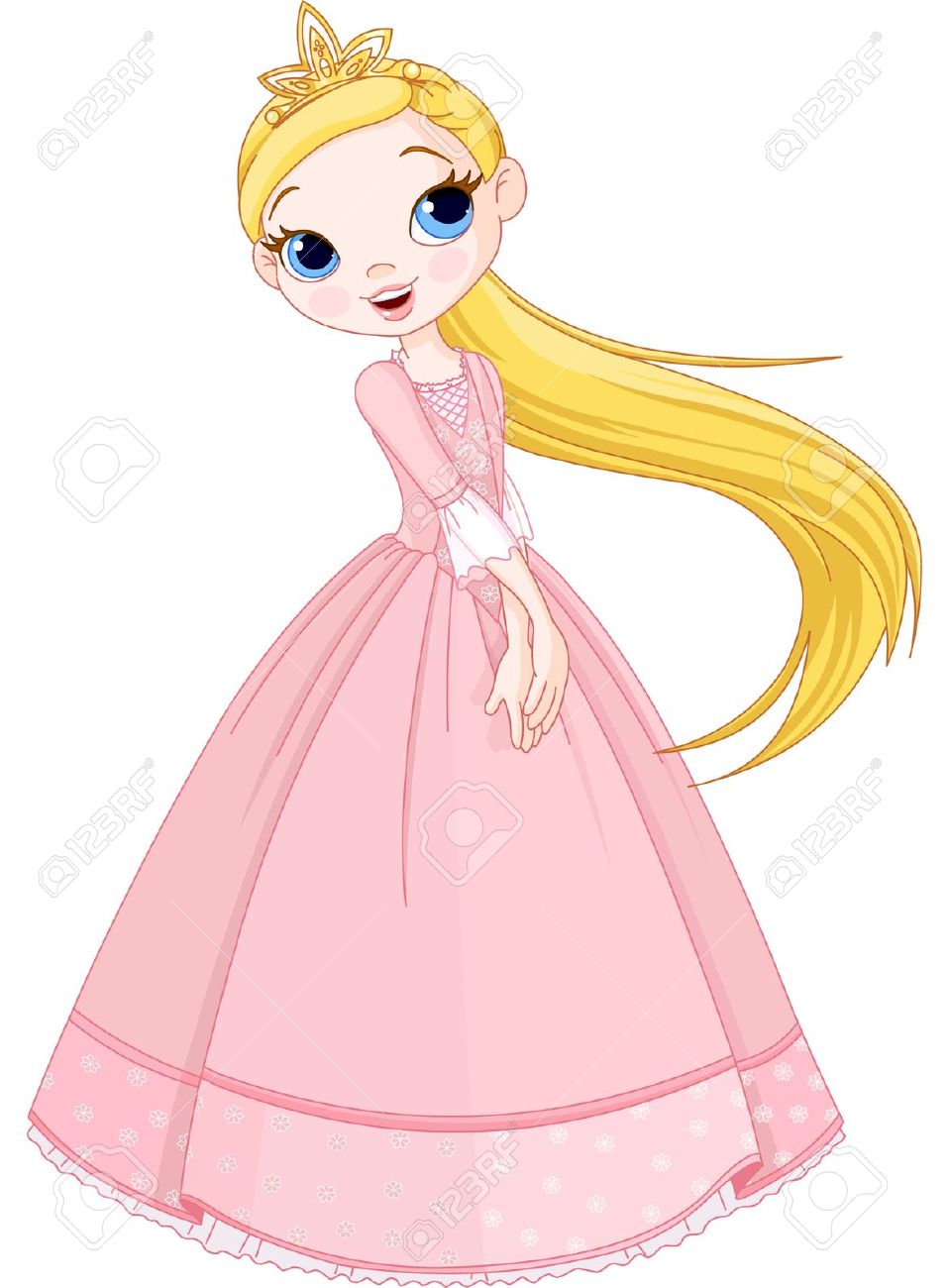 מתוך: 
מפתח הקסם
מצגת: פורית אברמוב
מִילִי הִיא נְסִיכָה יָפָה.
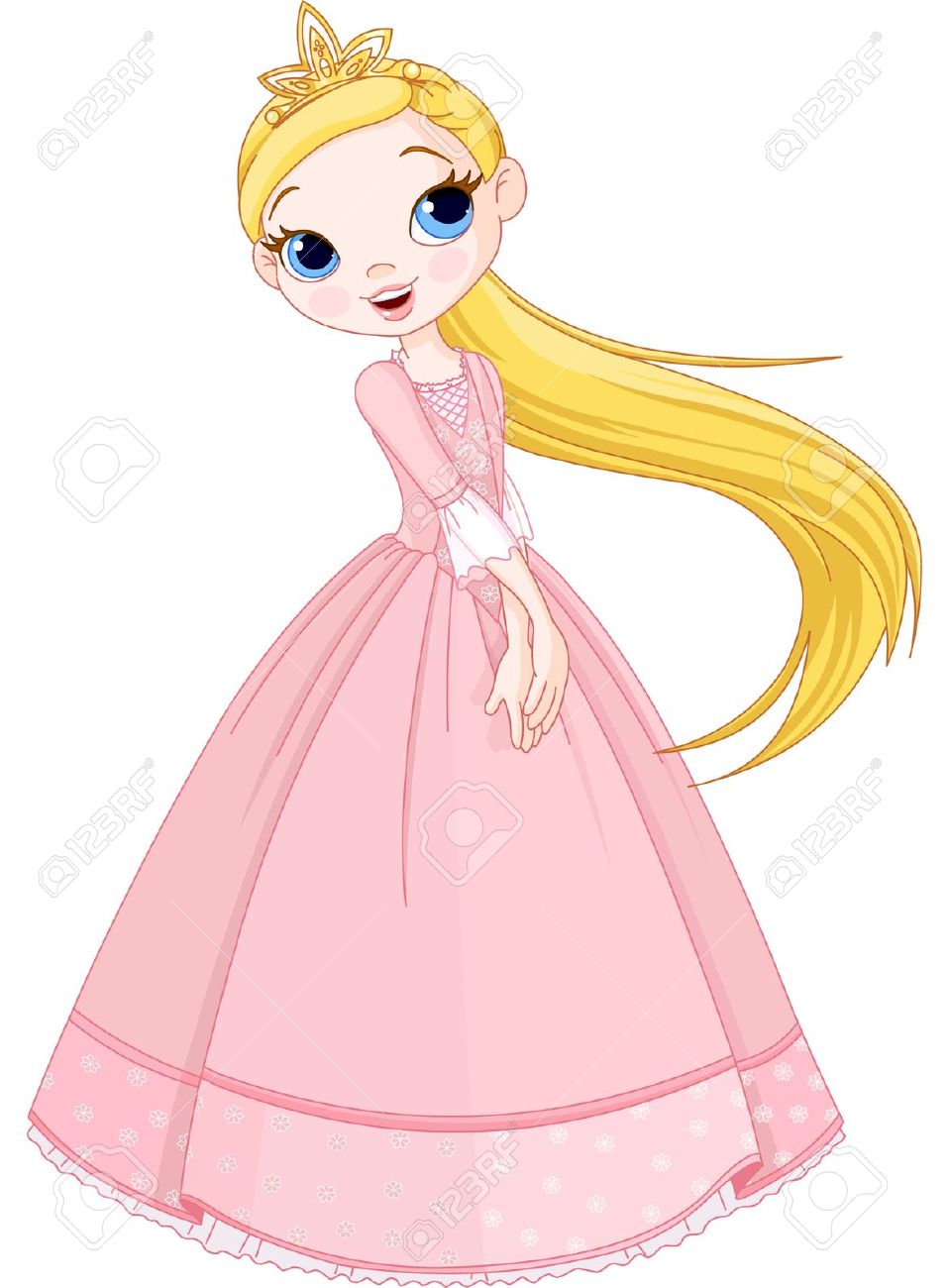 מצגת: פורית אברמוב
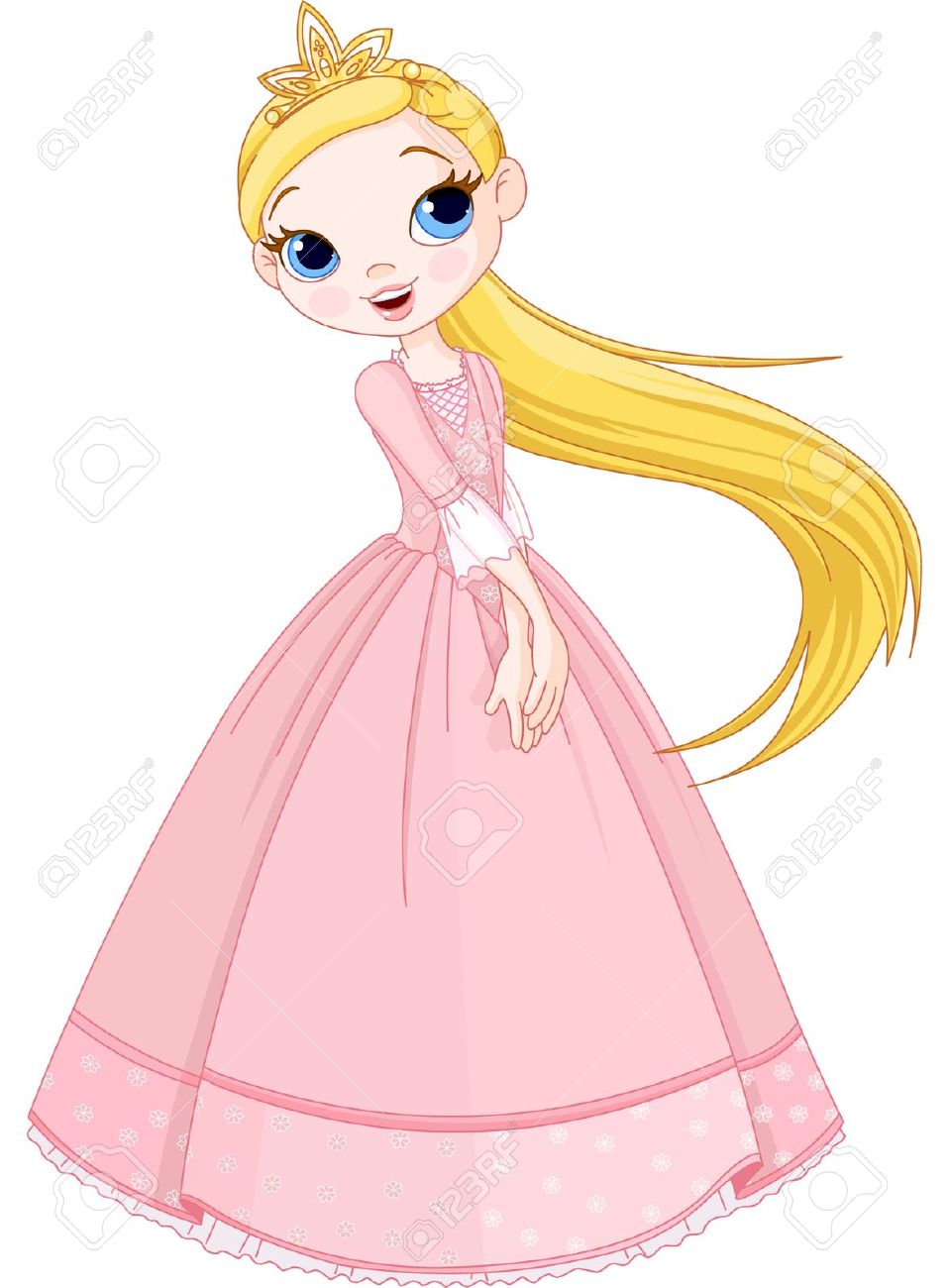 מִילִי גָּרָה בִּמְּדִינָה שֶׁל  גַּמָדִים.
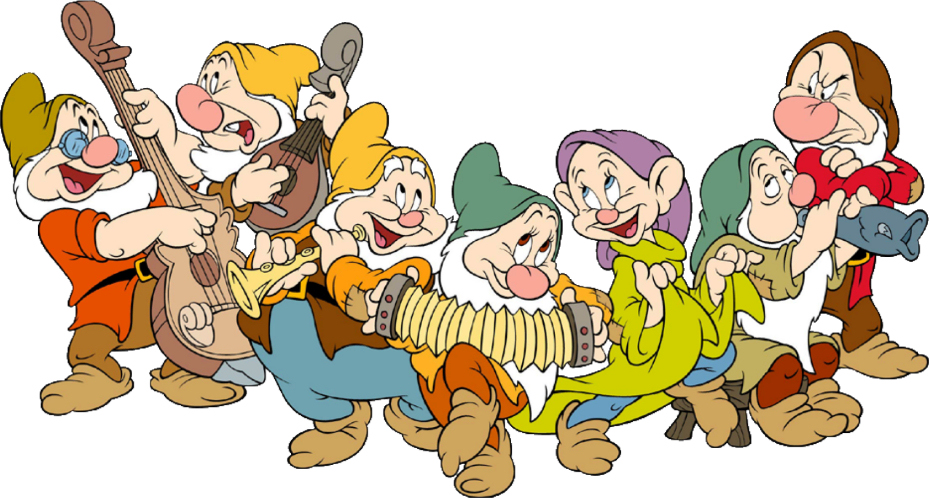 מצגת: פורית אברמוב
הַגַּמָדִים עַלִּיזִים וְגַם מִילִי עַלִיזָה.
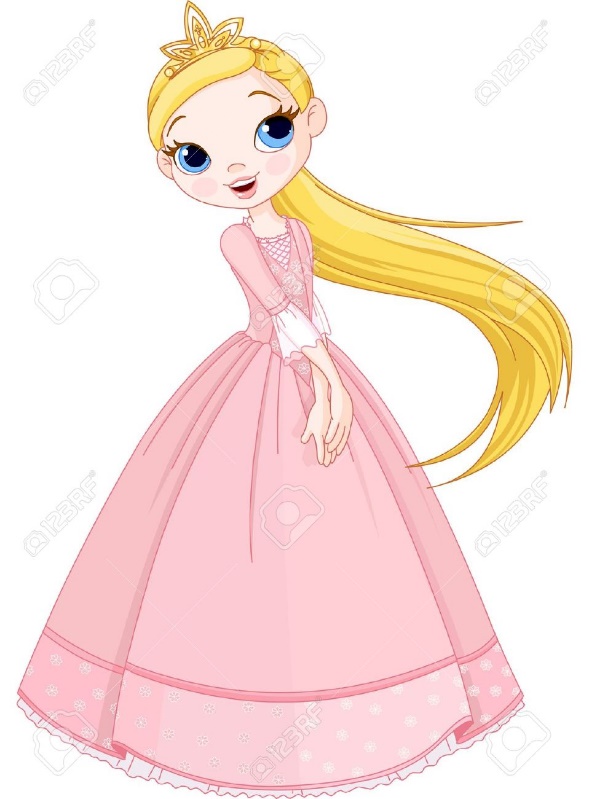 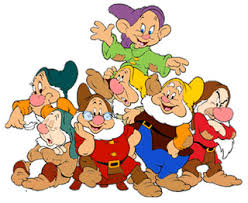 מצגת: פורית אברמוב
הַגַּמָדִים מְפַנְּקִים אֶת מִילִי.
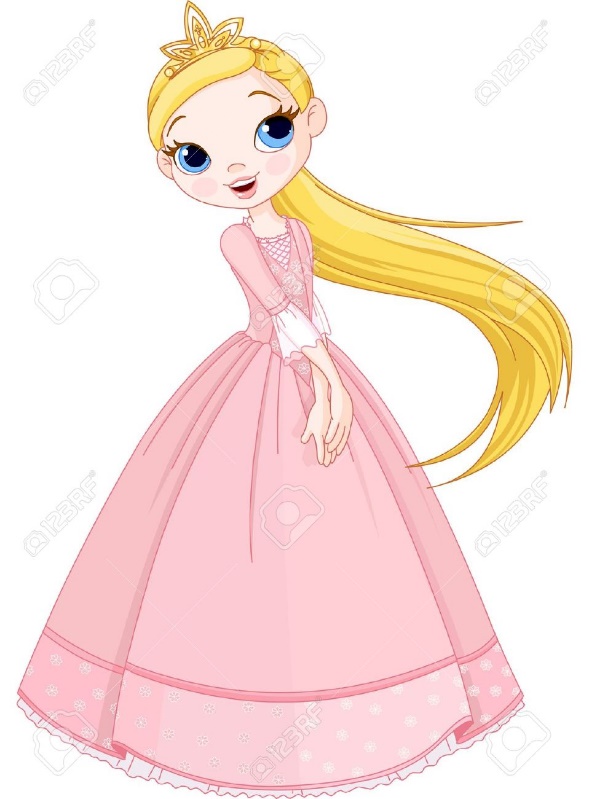 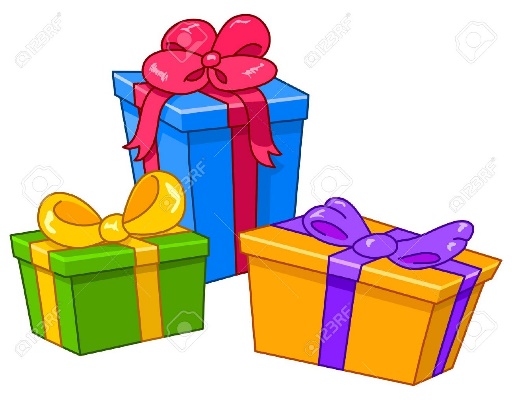 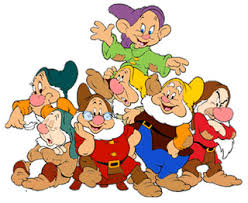 מצגת: פורית אברמוב
לְמִילִי תַּכְשִׁיטִים יְקָרִים.
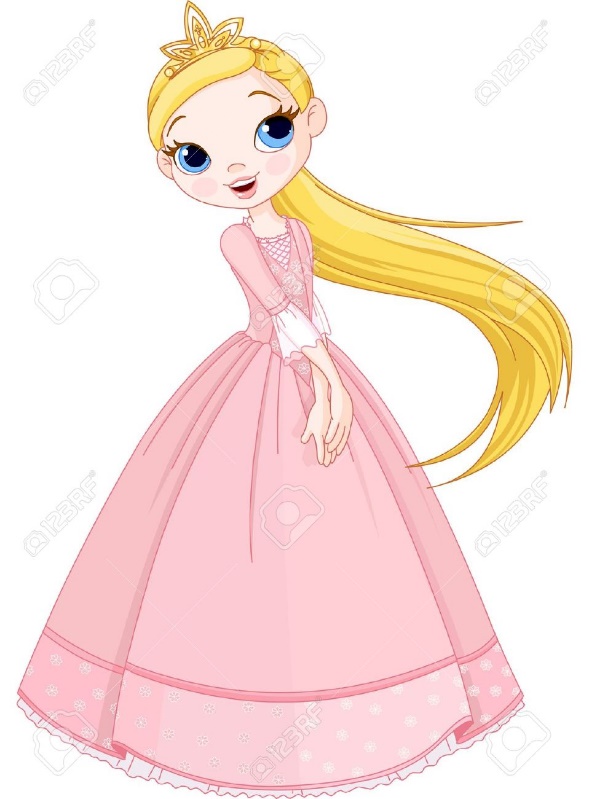 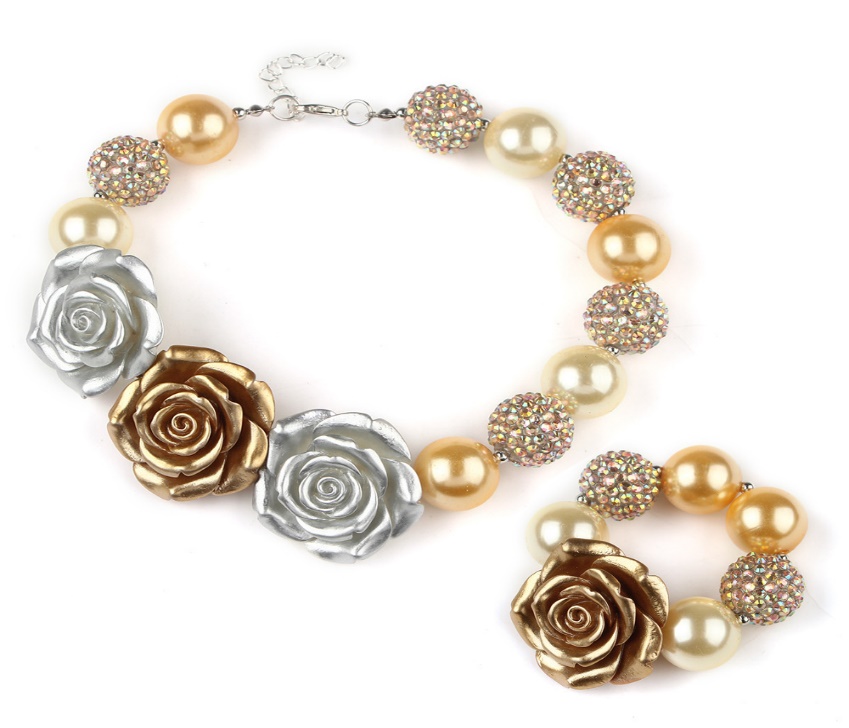 מצגת: פורית אברמוב
לְמִילִי שִׂמְלָה עִם פְּרָחִים מִזָּהָב.
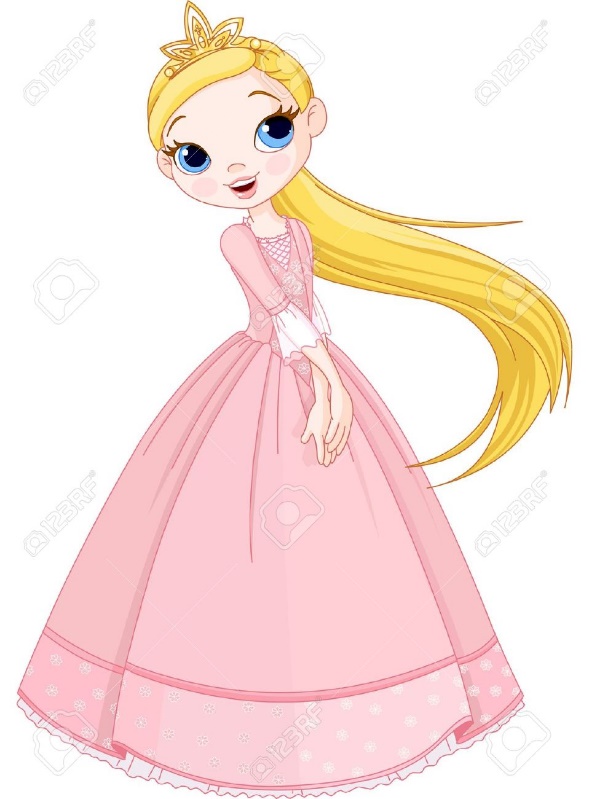 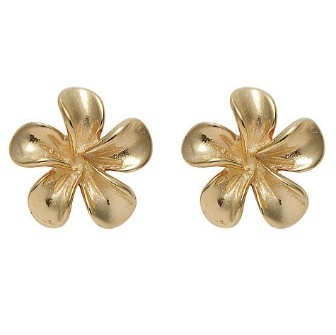 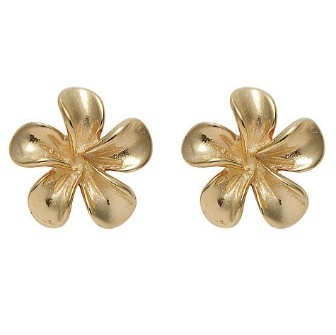 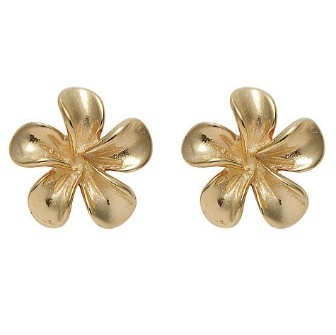 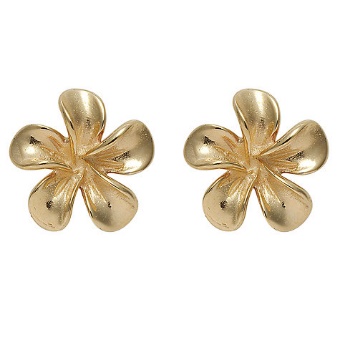 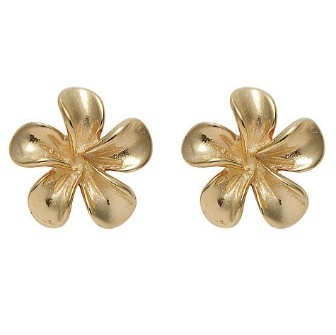 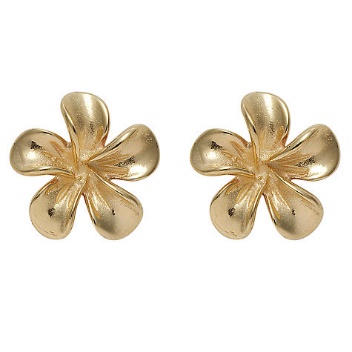 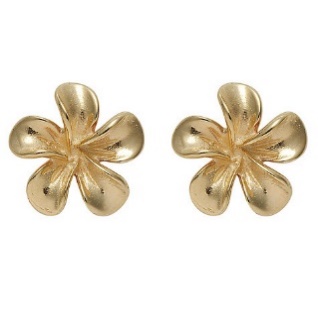 מצגת: פורית אברמוב
לְמִילִי צָעִיף לָבָן עִם פַּרְפָּרִים יָפִים.
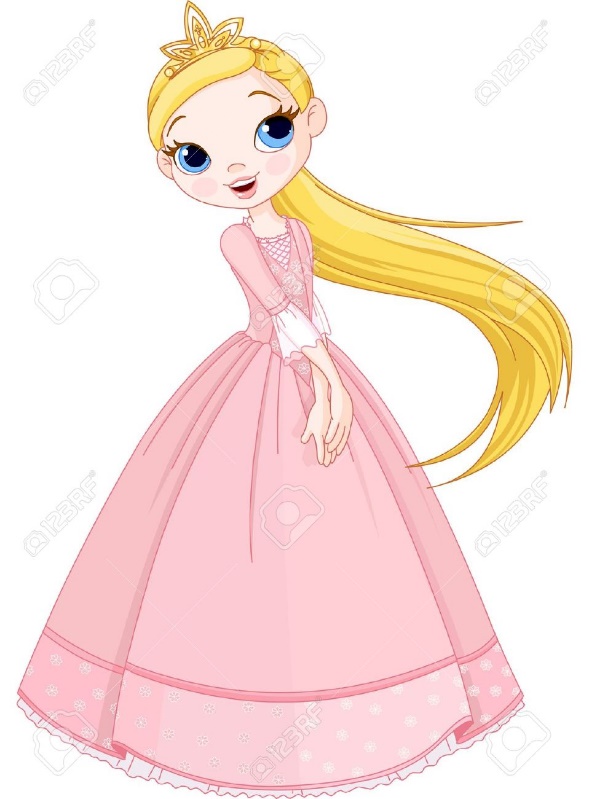 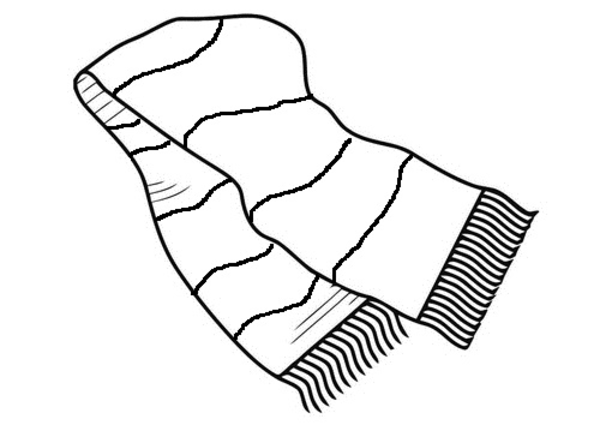 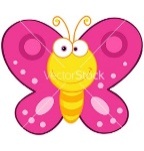 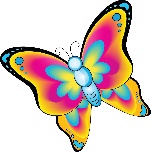 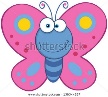 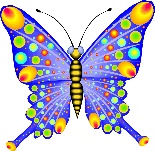 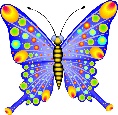 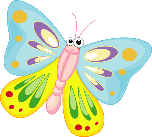 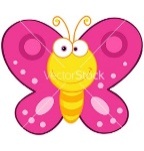 מצגת: פורית אברמוב
בָּאָבִיב מִילִי פָּגְשָׁה נָסִיךְ צָעִיר וּמַקְסִים.
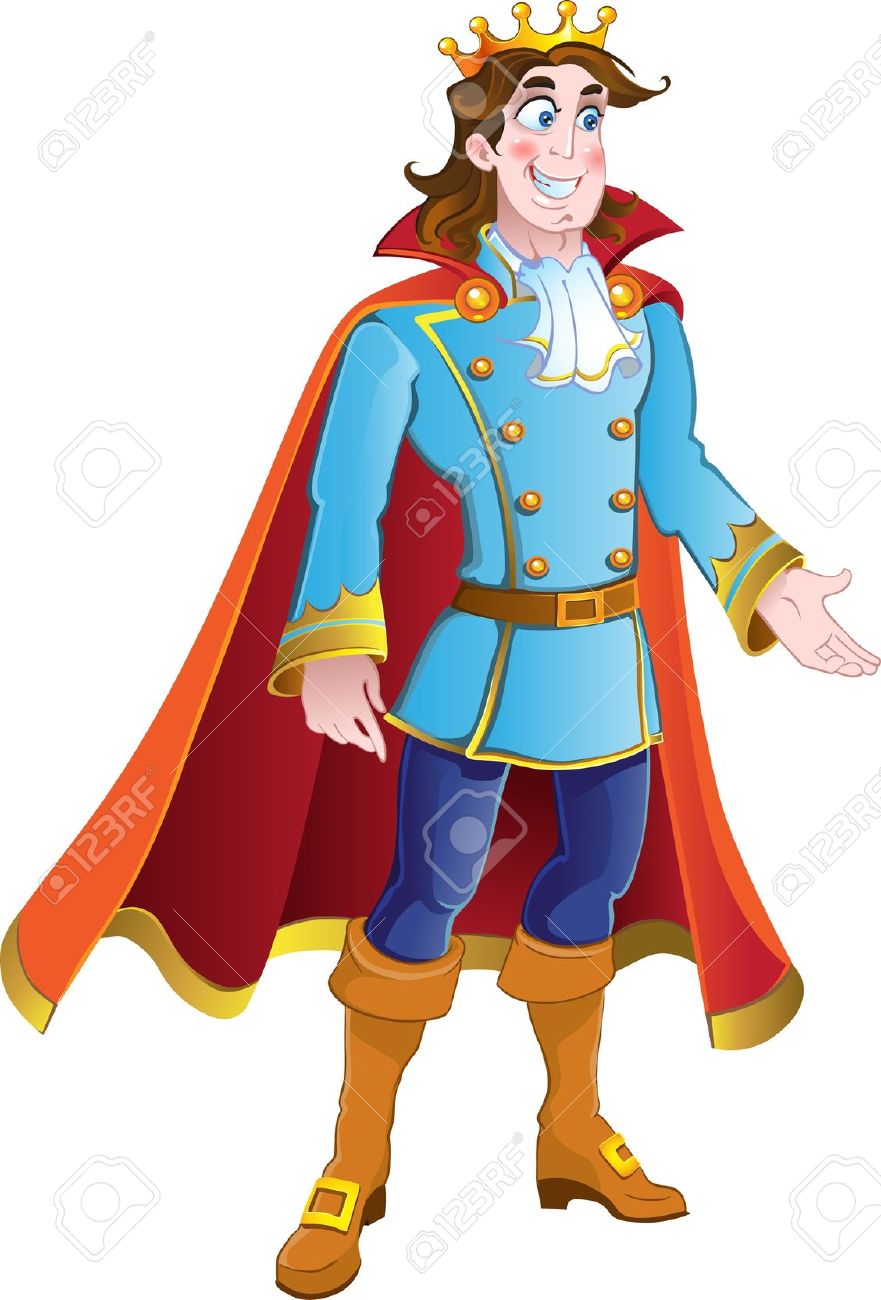 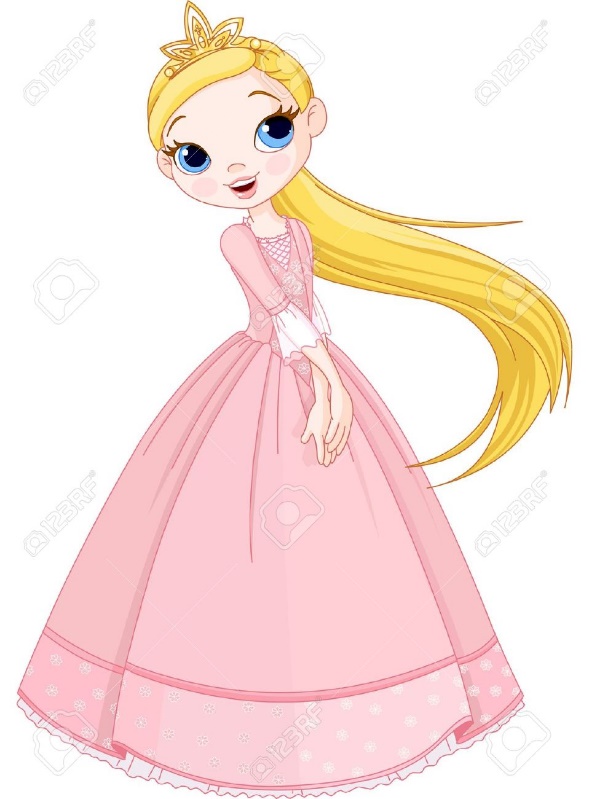 מצגת: פורית אברמוב
הַנָּסִיךְ אָהַב אֶת מִילִי.
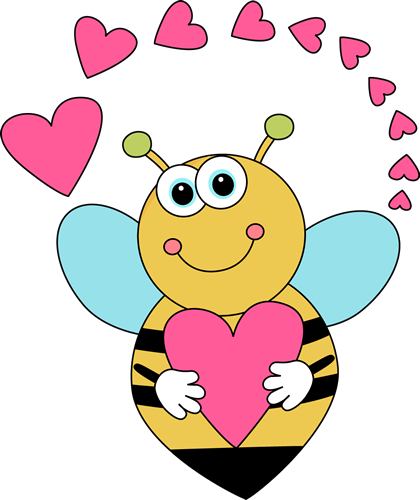 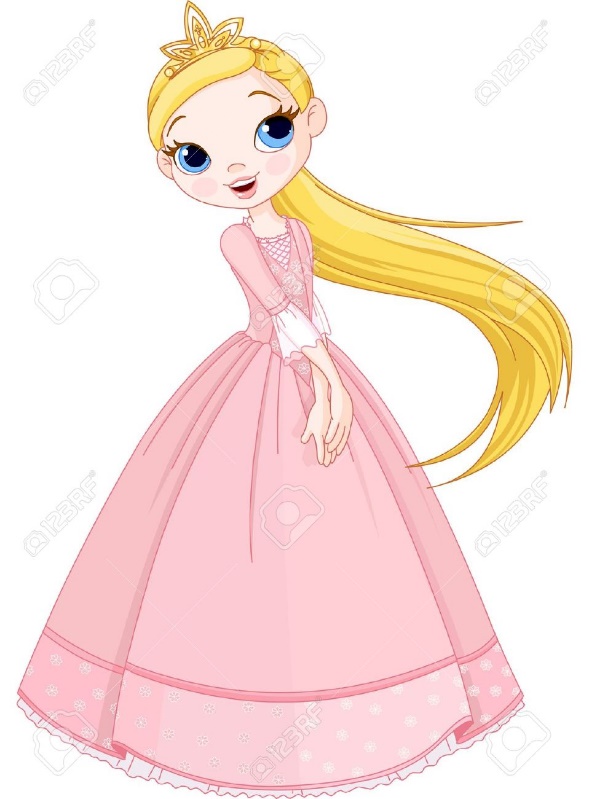 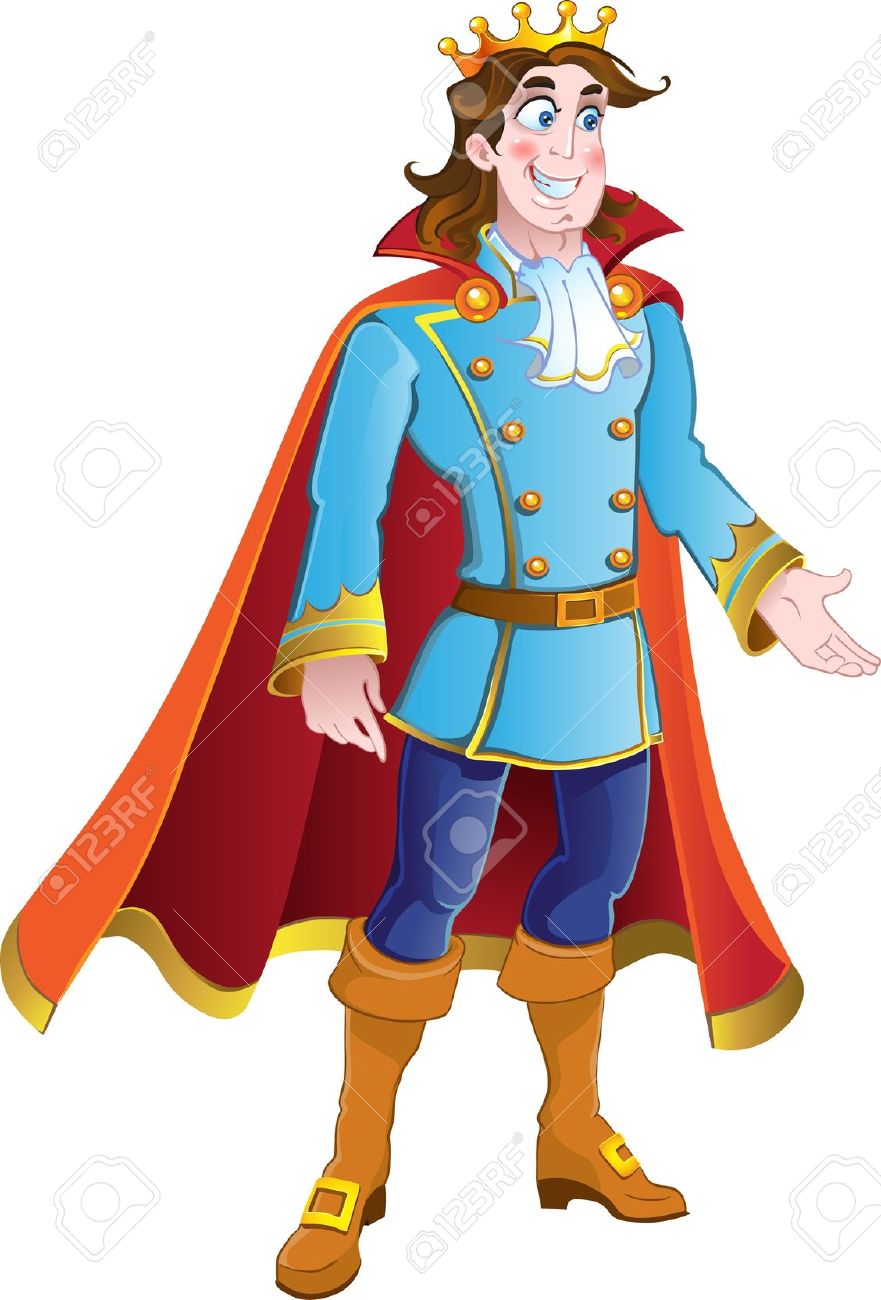 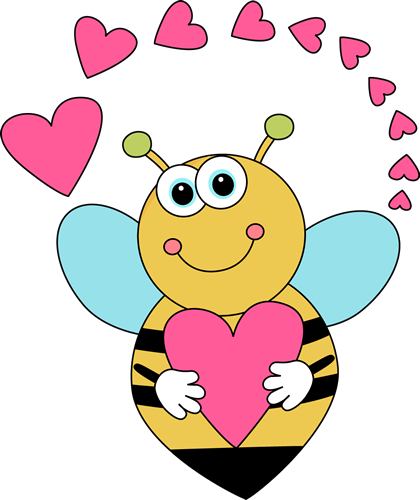 מצגת: פורית אברמוב
הַנָּסִיךְ נָתַן לְמִילִי נְשִׁיקָה:
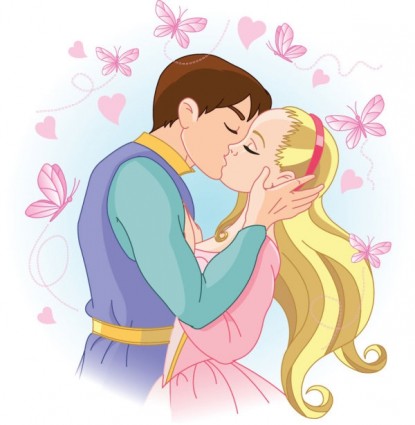 מצגת: פורית אברמוב
הַנָּסִיךְ אָמַר לְמִילִי:
בָּנִיתִי לָךְ טִירָה עֲנָקִית עַל הָהָר.
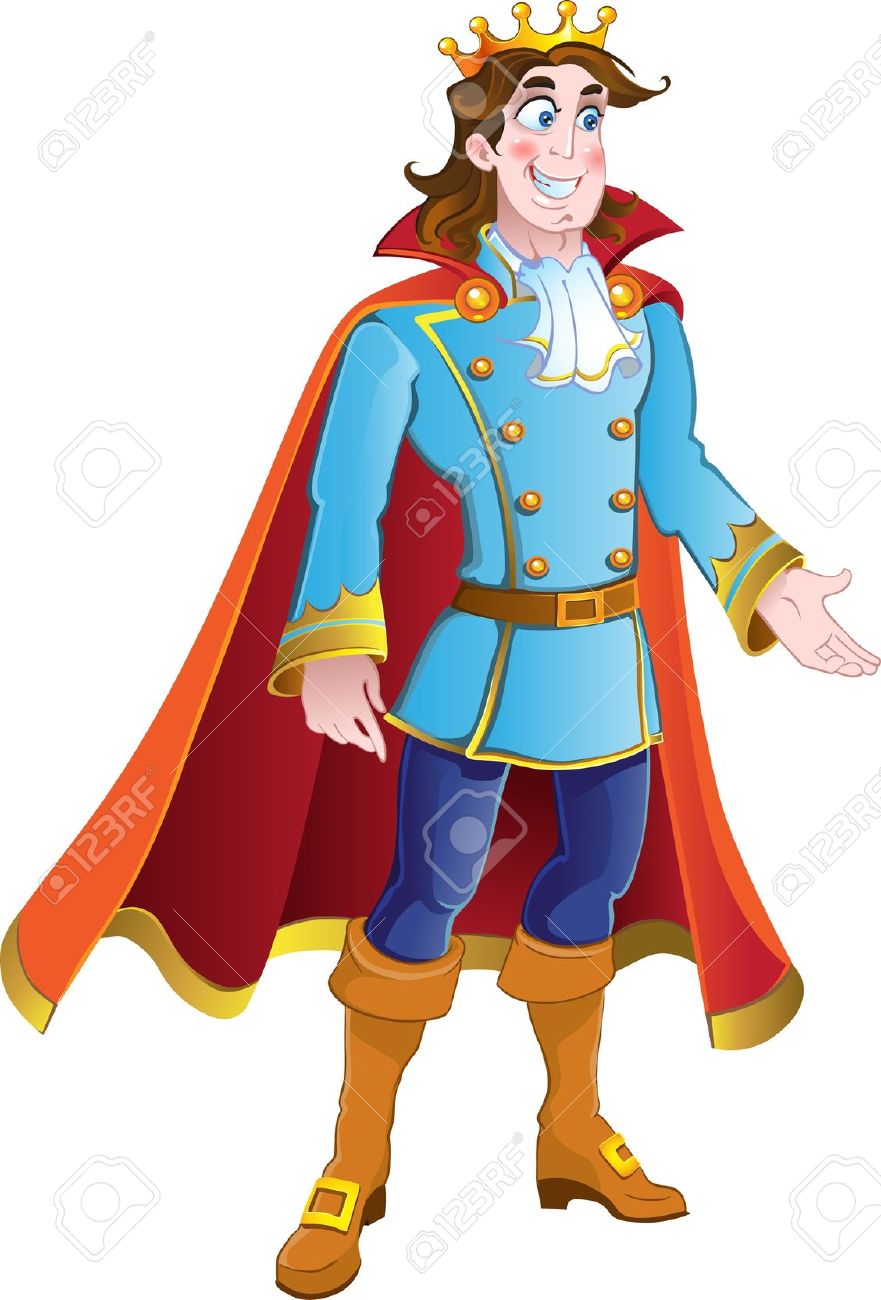 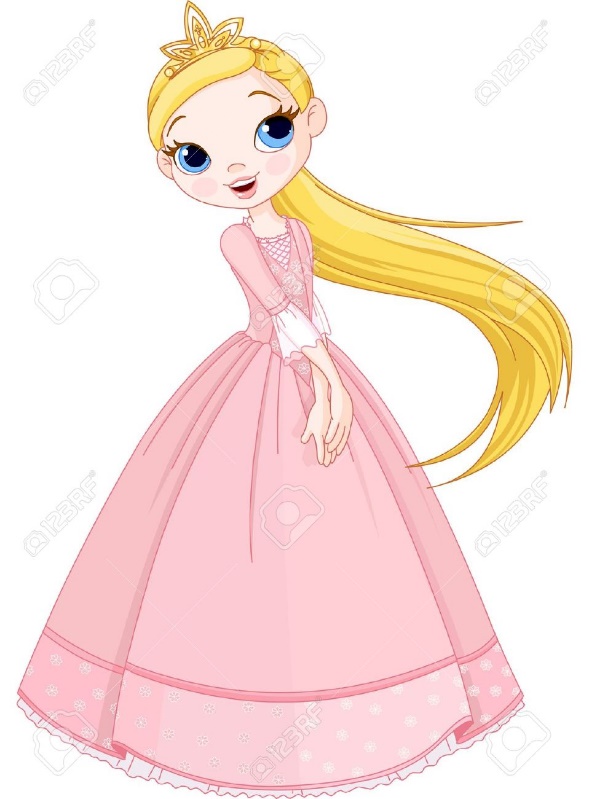 מצגת: פורית אברמוב
הַנָּסִיךְ הַצָּעִיר הִזְמִין אֶת מִילִי לְפִּיצָה טְעִימָה וְלִגְלִידָה.
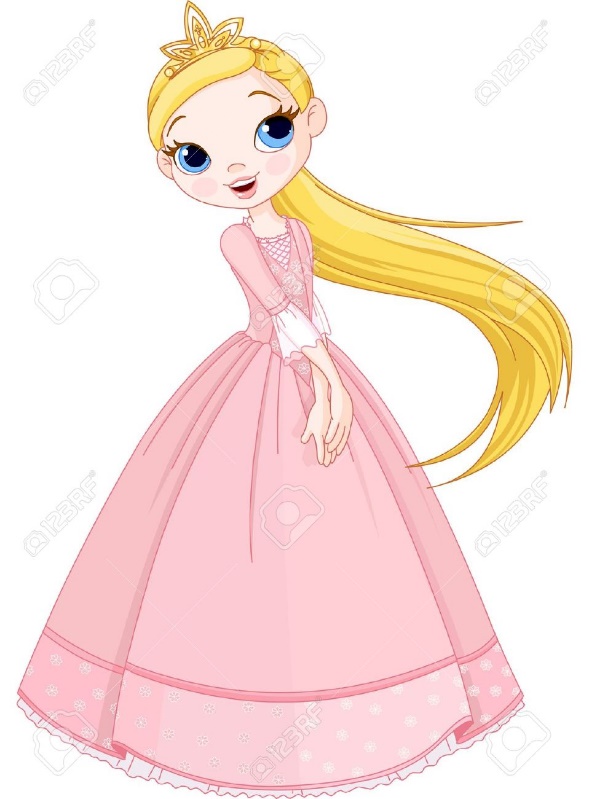 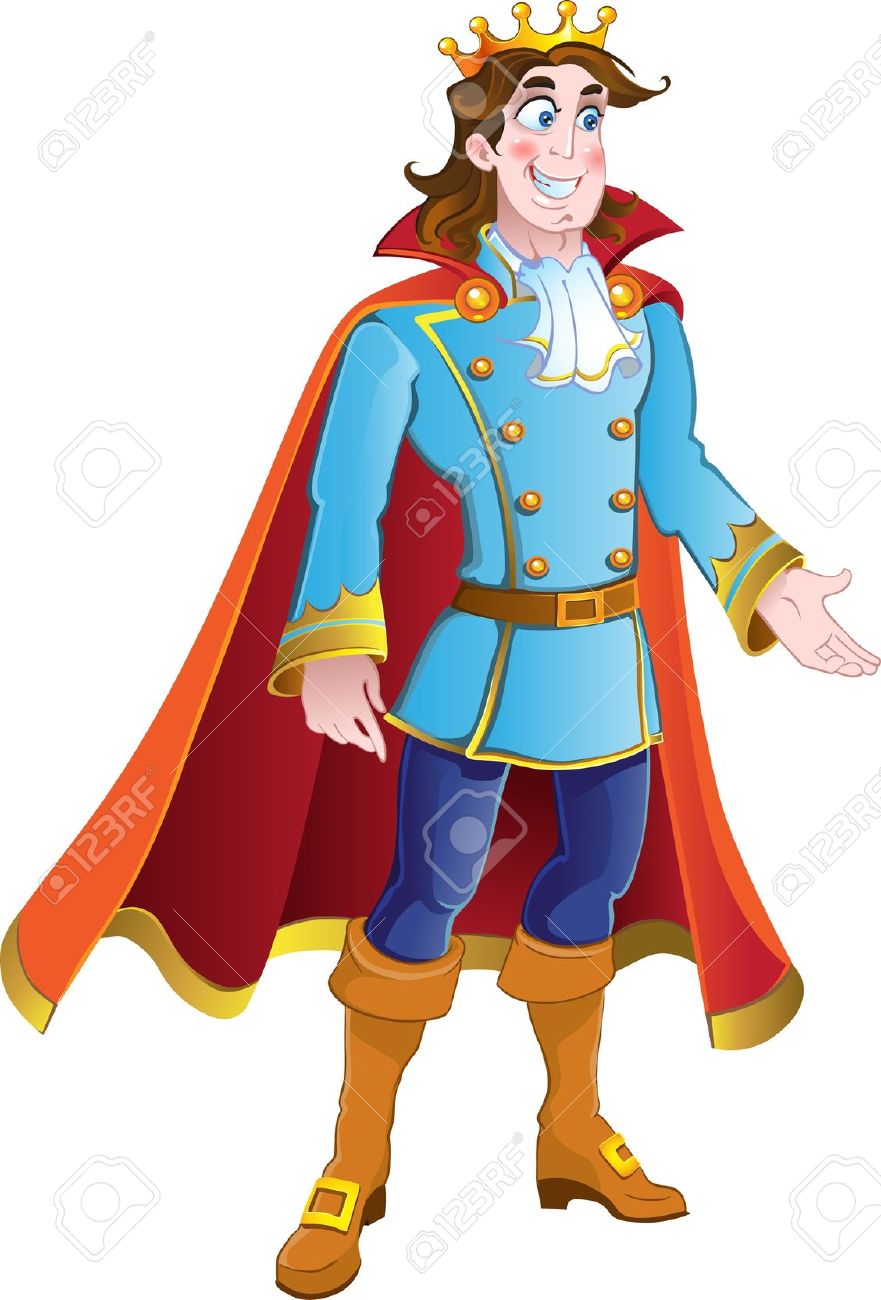 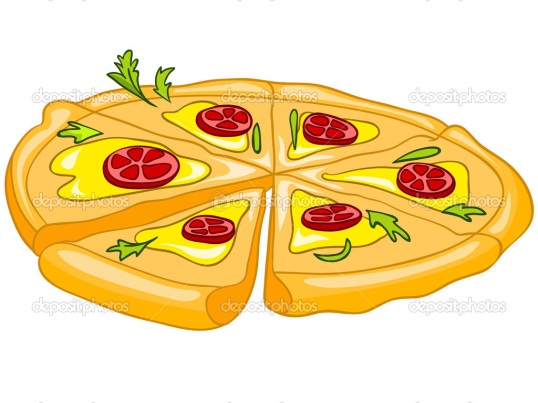 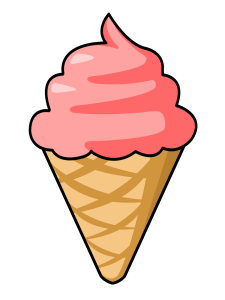 מצגת: פורית אברמוב
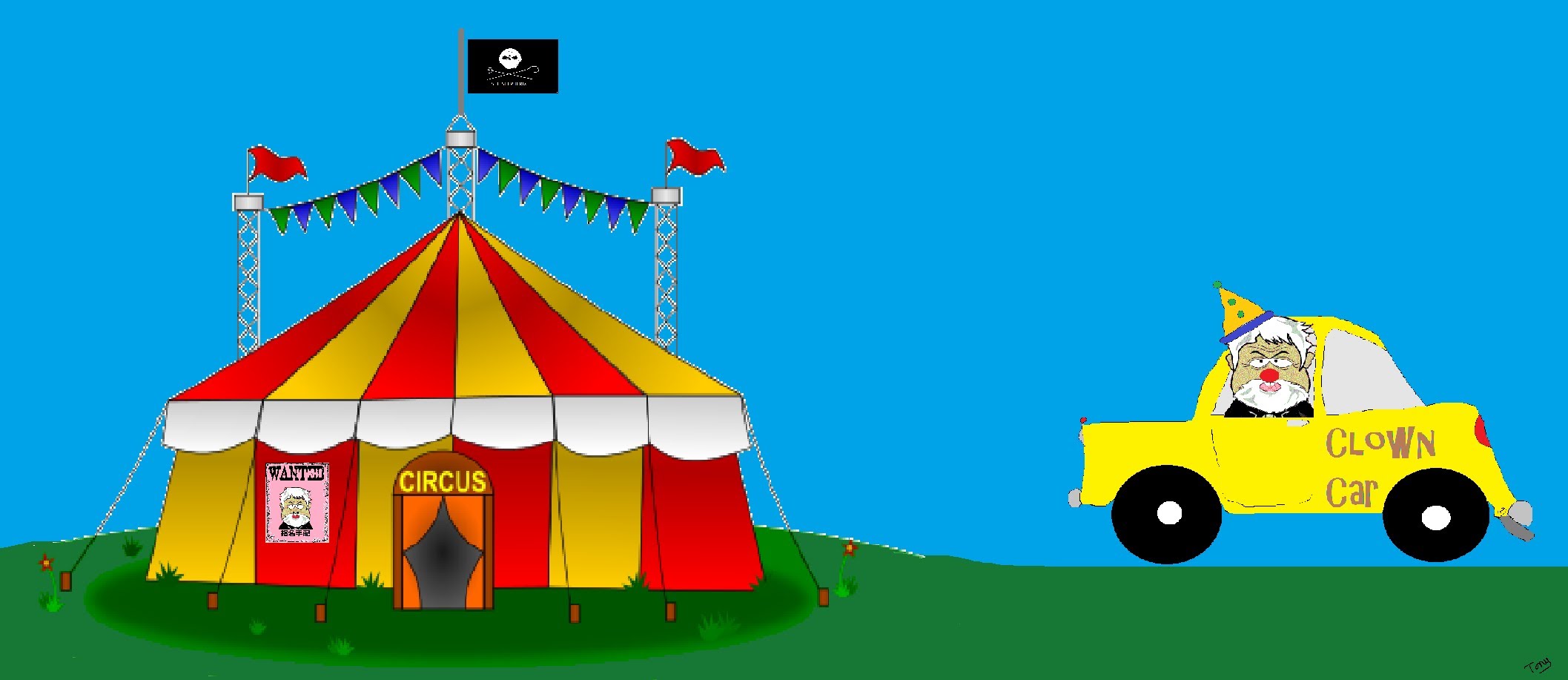 הַנָּסִיךְ לָקַח אֶת מִילִי הַנְּסִיכָה לַקִּרְקָס.
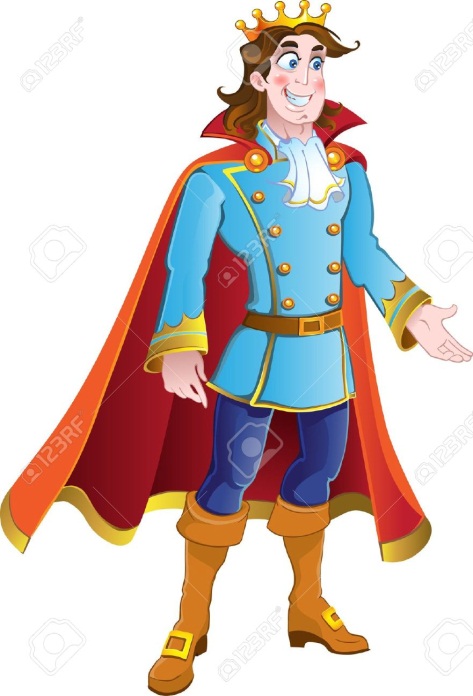 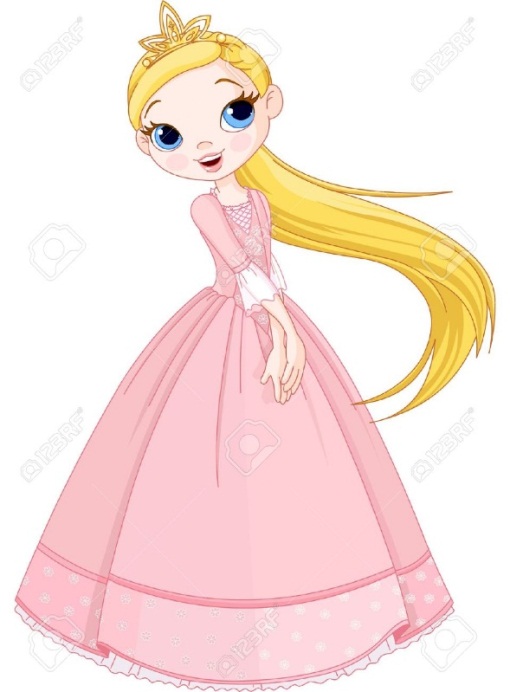 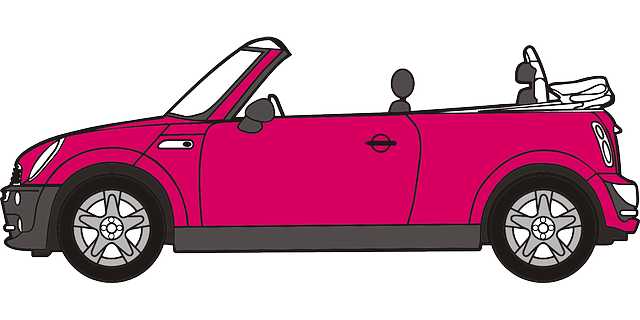 מצגת: פורית אברמוב
בַּקִּרְקָס הָיְתָה פִּילָה קְטַנָּה.
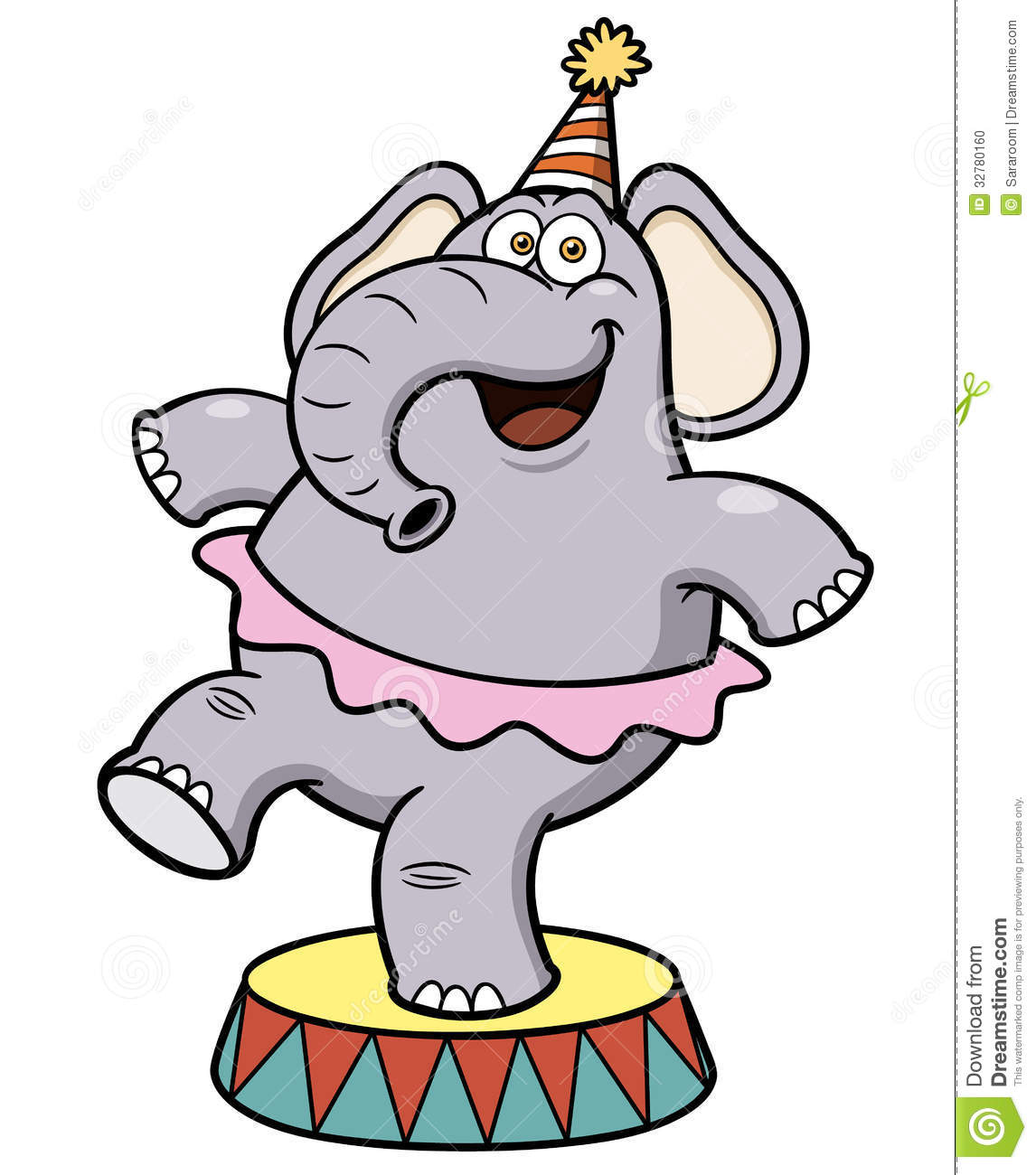 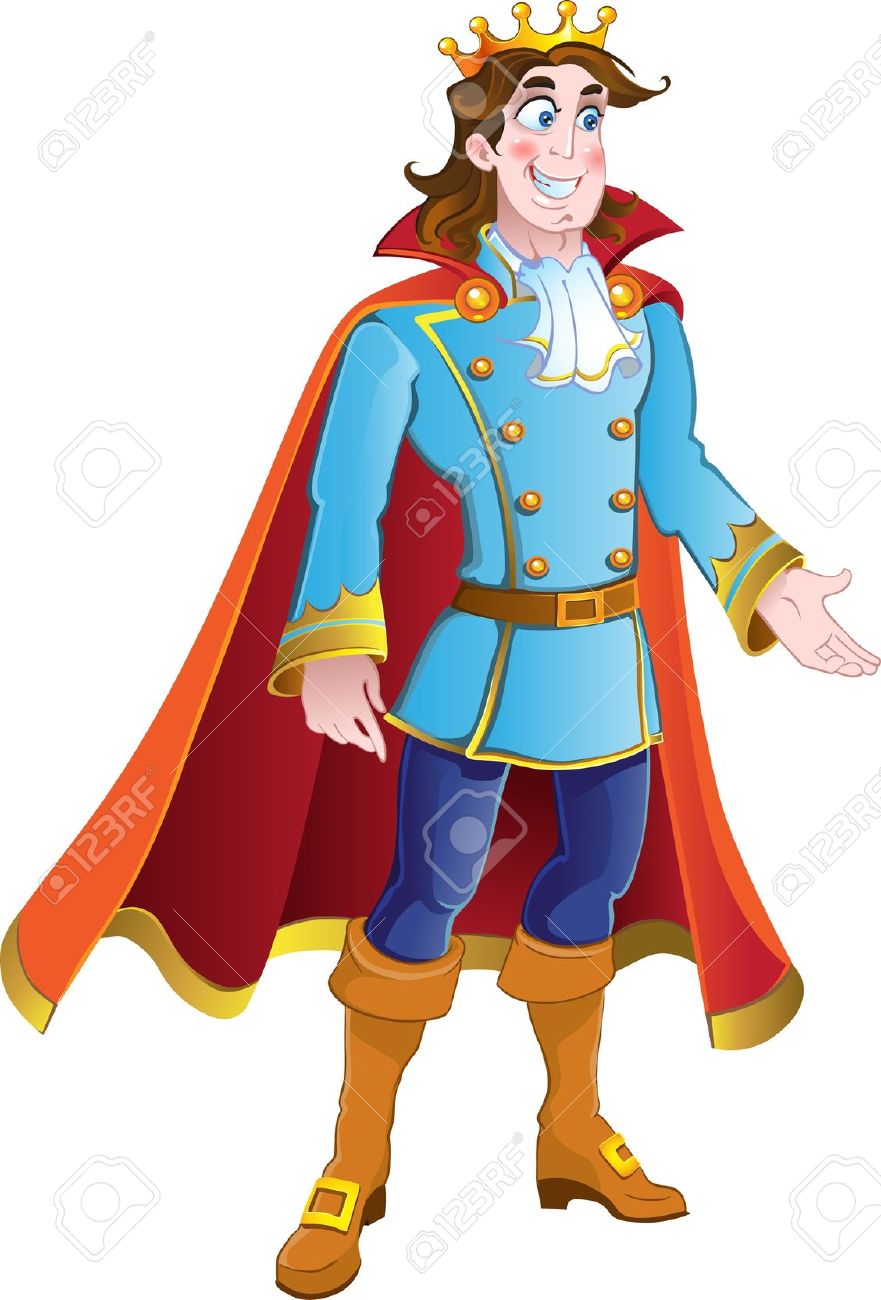 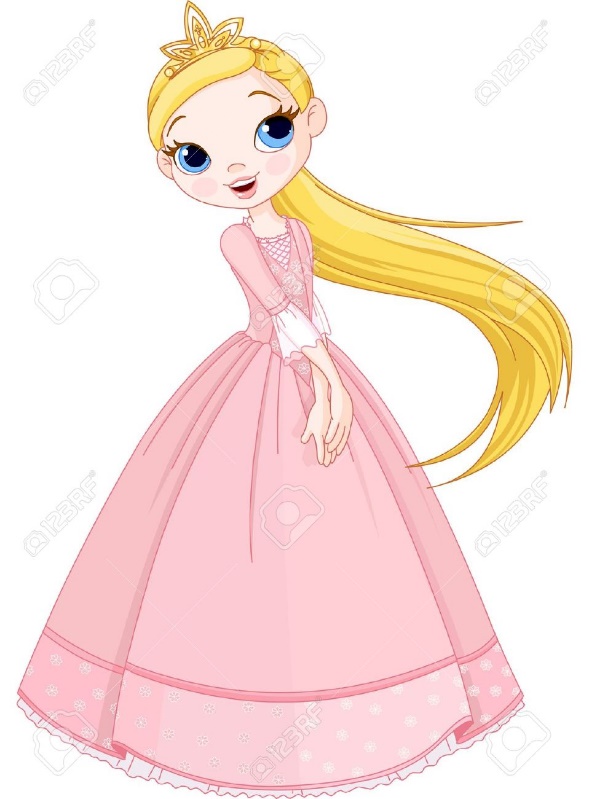 מצגת: פורית אברמוב
הַפִּילָה הִצְחִיקָה אֶת מִילִי.
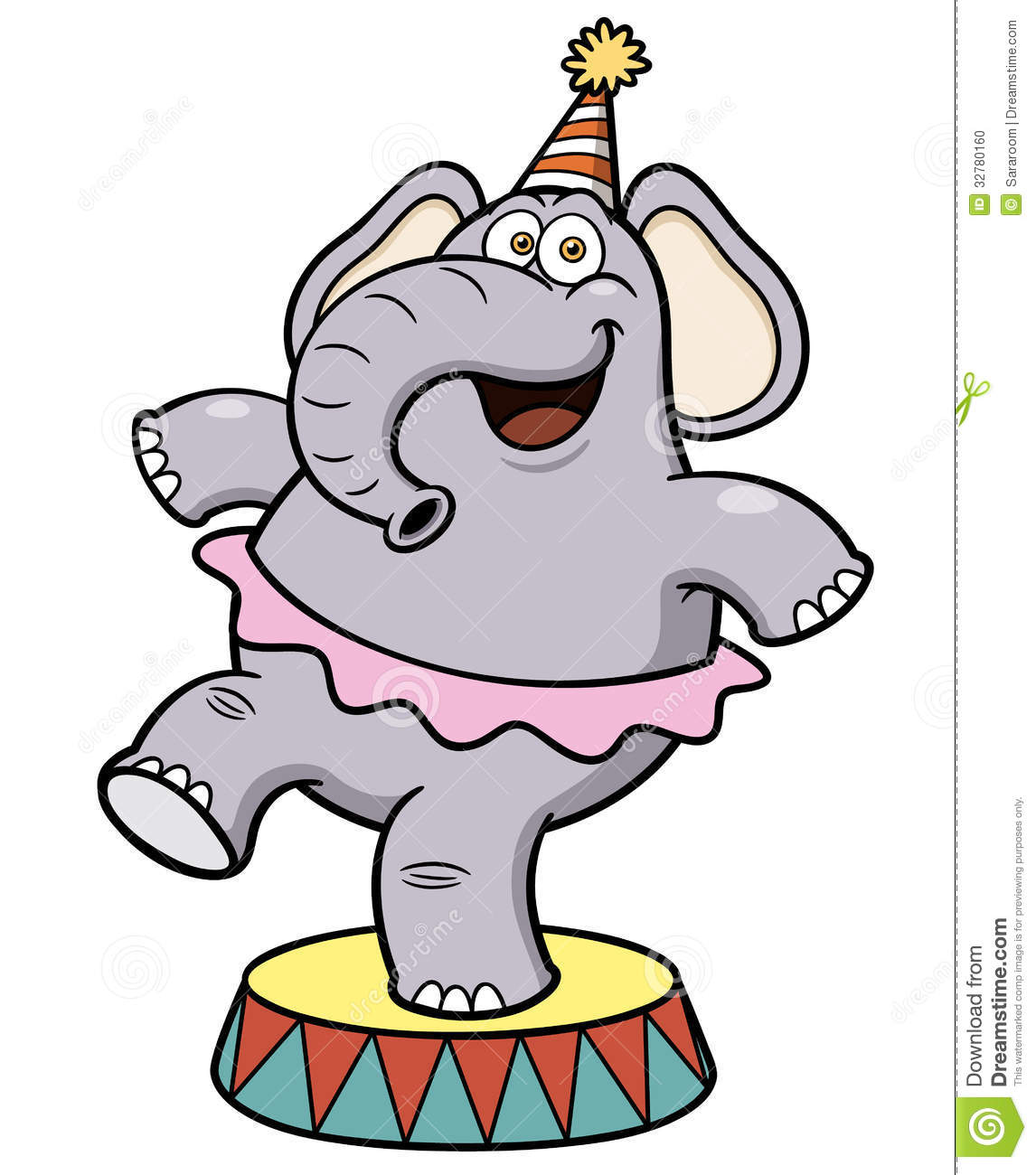 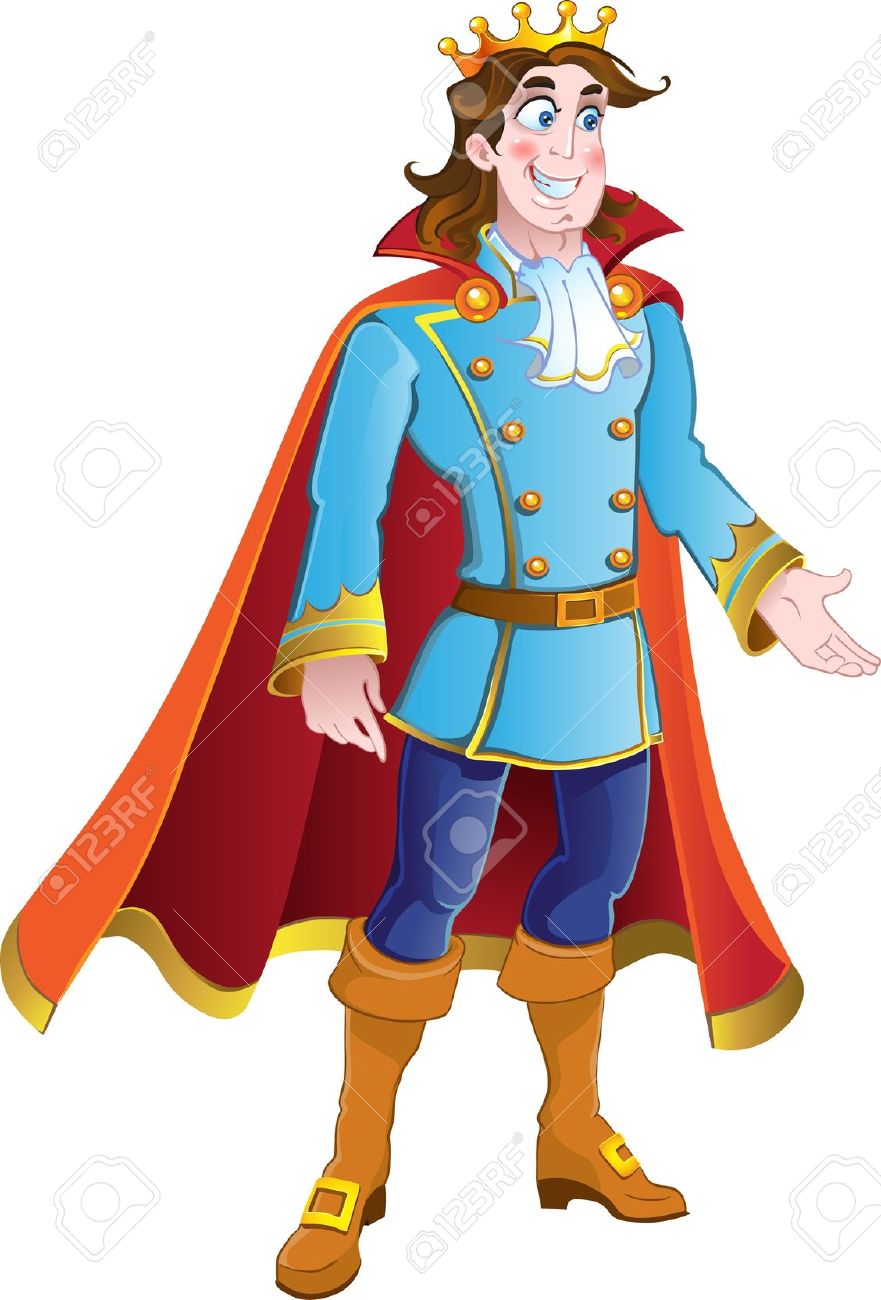 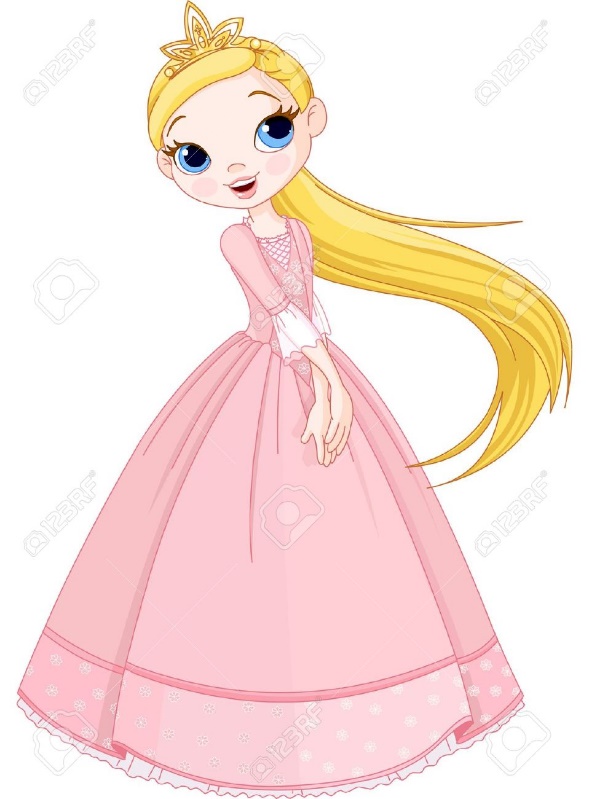 מצגת: פורית אברמוב